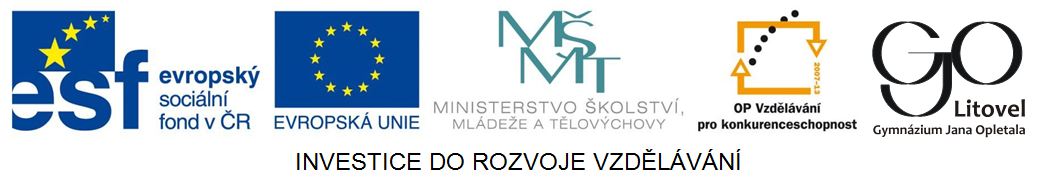 Souvětí souřadné - 1. část
Souvětí souřadné = souvětí se dvěma hlavními větami
Souřadící spojky: 
			und (a)
		        	aber (ale)
		        	oder (nebo)
		       	sondern (nýbrž)
 		        	denn (neboť)
Po těchto spojkách je pořádek slov v 2. větě přímý,
tzn. po spojce následuje podmět a po něm sloveso.
Např. Sie sehen fern, und sie unterhalten sich dabei.
I. Cvičení – spoj věty do souvětí:
- In meiner Freizeit mache ich viel Sport. /und/
	Ich lese auch gern Bücher.
- Er kommt immer rechtzeitig zur Schule. /aber/
	Heute hat er verschlafen.
- Sie ist heute im Bett geblieben. /denn/
	Sie ist krank.
- Im Sommer fahren wir ans Meer. /oder/
	Wir können auch ins Gebirge fahren.
- Ins Ausland fährt er nicht mit dem Auto. /sondern/
	Er fliegt mit dem Flugzeug.
Souvětí souřadné – 2. část
Souřadící spojky: 
			deshalb (proto, z toho důvodu)
		darum (proto, tedy, tudíž)
		deswegen (proto, z toho důvodu)
		dann (potom, pak)
		trotzdem (přesto)
Po těchto spojkách se mění pořádek ve 2. větě na
nepřímý, tzn., že sloveso je na 1. místě hned po 
spojce a za ním následuje podmět.
Např. Ich bin müde, trotzdem gehe ich nicht ins Bett.
II. Cvičení – spoj věty do souvětí:
- Er hat eine Fünf in Englisch. /deshalb/
  Er muss lernen.
- Sie ist erst 12. /darum/
  Sie darf den Film noch nicht sehen.
- Wir wollen Sport treiben. /dann/
  Wir essen zu Abend.
- Sie haben kein Geld. /trotzdem/
  Sie möchten das Haus kaufen.
- Wir müssen morgen früh aufstehen. /deswegen/
  Wir gehen bald schlafen.
III. Cvičení – doplň správnou spojku souřadící:
-  Sie sucht das richtige Geschenk, ……. sie findet keins. 
-  Es regnet, ……. gehen wir spazieren.
-  Er fliegt nicht zum Urlaub mit seinen Eltern, 
	 ……. er zeltet mit Freunden am Teich.
- Er lernt fleißig, ……. hat er gute Noten.
- Zuerst schreibt er Hausaufgaben, ……. lernt er für Erdkunde.
- Mir gefällt der neue Skoda, ....... er ist auch sehr preiswert.
III. Cvičení (pokračování)– doplň správnou spojku  souřadící:
Mein Freund konnte nicht kommen, ……. er wurde krank.
- Ich habe viel gelernt, ……. habe ich den Test gut geschrieben.
- Kommst du mit ins Kino, ……. lernst du Mathe heute Abend?
- Sie haben viel Geld gespart, ……. haben sie das gewünschte Haus gekauft.
Řešení – I. cvičení:
- In meiner Freizeit mache ich viel Sport, und ich lese  auch gern Bücher.
- Er kommt immer rechtzeitig zur Schule, aber heute hat er verschlafen.
- Sie ist heute im Bett geblieben, denn sie ist krank.
- Im Sommer fahren wir ans Meer, oder wir können auch ins Gebirge fahren.
- Ins Ausland fährt er nicht mit dem Auto, sondern
	er fliegt mit dem Flugzeug.
Řešení – II. cvičení:
Er hat eine Fünf in Englisch, deshalb muss er lernen.
Sie ist erst 12, darum darf sie den Film noch nicht sehen.
Wir wollen Sport treiben, dann essen wir zu Abend.
-  Sie haben kein Geld, trotzdem möchten sie das Haus kaufen.
-  Wir müssen morgen früh aufstehen, deswegen
    gehen wir bald schlafen.
Řešení – III. cvičení:
- Sie sucht das richtige Geschenk, aber sie findet keins. 
- Es regnet, trotzdem gehen wir spazieren.
- Er fliegt nicht zum Urlaub mit seinen Eltern, sondern er zeltet mit Freunden am Teich.
- Er lernt fleißig, deshalb hat er gute Noten.
- Zuerst schreibt er Hausaufgaben, dann lernt er für Erdkunde.
- Mir gefällt der neue Skoda, und/ denn er ist auch sehr preiswert.
Řešení – III. cvičení (pokračování):
Mein Freund konnte nicht kommen, denn er wurde krank.
- Ich habe viel gelernt, deshalb habe ich den Test gut geschrieben.
- Kommst du mit ins Kino, oder lernst du Mathe heute Abend?
- Sie haben viel Geld gespart, deswegen haben sie das gewünschte Haus gekauft.
Zdroje

BAUMBACH, R., VÁCLAVKOVÁ, G. Mluvnice němčiny. 1. vydání. FIN PUBLISHING Olomouc, 1997. ISBN 80-86002-13-6.

DUSILOVÁ, D., EBEL, M., GOEDERT, R., KOLOCOVÁ, V., VACHALOVSKÁ, L. Nová cvičebnice německé gramatiky. Nakladatelství POLYGLOT, Praha. Třetí vydání, dotisk 2002. ISBN 80-86-195-10-4.

HELBIG, G., BUSCHA, J. Deutsche Grammatik. Ein Handbuchbuch für den Ausländerunterricht. 15., durchgesehene Auflage 1993. Langenscheidt Verlag. Germany. ISBN 3-324-00118-8.

MOTTA, G., CVIKOWSKA, B., VOMÁČKOVÁ, O., ČERNÝ, T. Direkt 2 neu. Němčina pro střední školy. Učebnice a pracovní sešit. Nové přepracované vydání: Tomáš Černý,  Klett nakladatelství s. r. o., Praha 2012. ISBN 978-80-7397-101-4.